Metodologie 2KVANTITATIVNÍ VÝZKUM
Lenka Slepičková
Kvantitativní vs. Kvalitativní výzkum
Čísla x Texty
Jasný postup x Flexibilní metodologie
Postup od obecného ke konkrétnímu (dedukce) x Postup ok konkrétního k obecnému (indukce)
Ověřování teorie x Tvorba teorie
Málo dat o mnoha případech x Mnoho dat o málo případech
Fáze kvantitativního výzkumu
Hypotéza jako základní nástroj kvantitativního výzkumu
Čím větší kontakt mají lidé s osobami s postižením, tím pozitivnější k nim mají postoj.
Věk učitelů ovlivňuje jejich postoje k inkluzi.
V současných příručkách pro rodiče je více prvků liberální výchovy než v příručkách starších.
Zvýší-li učitel počet pochval, výuka bude efektivnější.
Sociální status rodiny ovlivňuje školní úspěšnost potomků
Sledování programů s násilným obsahem zvyšuje agresivitu u dětí.
Pohádky rozvíjejí obrazotvornost dětí.
Dívky jsou v učebnicích prvouky zobrazovány stereotypněji než chlapci.
Čím je společnost frustrovanější, tím je také krvelačnější.
Děti žijící po rozvodu rodičů ve střídavé péči jsou v životě úspěšnější než děti žijící po rozvodu převážně s jedním rodičem.
Hypotéza
Hypotéza je ověřitelný výrok o vztazích mezi dvěma jevy 

Pravidla pro tvorbu hypotéz
Je oznamovací, jednoznačně formulovanou větou
Obsahuje závislou a nezávislou proměnnou
Víme, proč ji chceme ověřovat
Časté chyby
1. Hypotéza není výrokem o vztazích mezi dvěma jevy
Znalost pojmu kyberšikana je mezi dětmi velmi nízká.
Metodický materiál rozšíří teoretickou základnu učitelů odborného předmětu a stane se účelnou a vítanou pomůckou při praktické výuce žáků.
2. Hypotéza není ověřitelným výrokem 

Čím více bude doba pokrokovější (ekonomicky), tím méně bude lidí věřících.
Žáci se chovají čím dál hůř.
Časté chyby
Odhadujeme výsledky výzkumu
S drogami se již na ZŠ setkalo více než 70 procent žáků.
4. Snažíme se vysvětlit výsledky výzkumu
Žáci s postižením neužívají drogy příliš často, protože nemají šanci se k nim dostat.
5. Samozřejmé tvrzení
Studenti prvního ročníku medicíny mají méně informací o lupénce než studenti pátého ročníku.
Čím více času tráví matka ve společnosti lidí, tím méně trpí sociální deprivací.
Máme hypotézu/y, a co dál?OPERACIONALIZACE
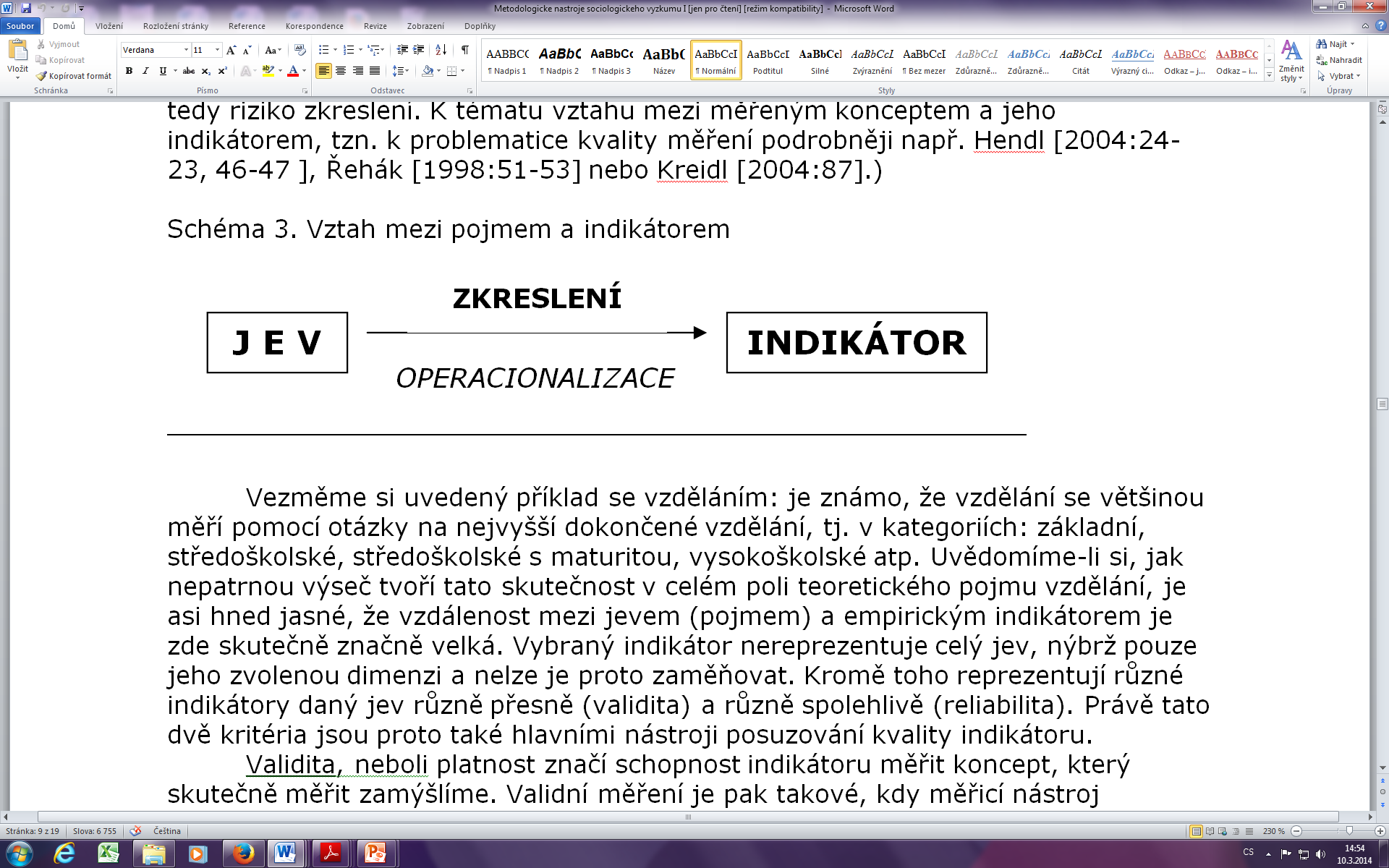 Toto je podpůrný vizuální materiál pro přednášku, nikoli její vyčerpávající záznam!
Musí být v každém kvantitativním výzkumu hypotézy?
Populace x vzorek Základní soubor x výběrový soubor
xxxxxxxxxxxxxxxxxxxxxxxxxxxxxxxxxxxxxxxxxxxxxxxxxxxxxxxxxxxxxxxxxxxxxxxxxxxxxxxxxxxxxxxxxxxxxxxxxxxxxxxxxxxxxxxxxxxxxxxxxxxxxxxxxxxxxxxxxxxxxxxxxxxxxxxxxxxxxxx
X	x
	
x
	
x	x

x	x	x

x   x

x
Typy výběru vzorku
Náhodný výběr
Kvótní výběr
Samovýběr
Účelový výběr
Dostupný výběr
Anketa
Sněhová koule
[Speaker Notes: Problém samovýběru;]
Techniky sběru dat v kvantitativním výzkumu
Standardizované techniky: Striktně jednotné podněty a volba z předem připraveného souboru kategorií.

Pozorování
Rozhovor
Experiment
Dotazník
Obsahová analýza textů, dokumentů
Sociometrie a vytváření sociogramu nebo sociometrického indexu
Pomůže nám experiment?
Experiment = jediná výzkumná metoda, která umí dokázat kauzální vztahy

Výzkumník manipuluje s nezávislou proměnnou (např. metoda výuky, tréninkový plán, léčba, vystavení sledování programu s násilným obsahem, intenzita osvětlení)  a zjišťuje, jaký to má důsledek na závisle proměnnou (např. množství znalostí, uběhnutá rychlost, zdravotní stav, agresivita, pracovní výkon)
Toto je podpůrný vizuální materiál pro přednášku, nikoli její vyčerpávající záznam!
Klasický experiment
Náhodné rozdělení do experimentální a kontrolní skupiny (experiment porovnává účinky!)
Měření
Vystavení experimentální skupiny experimentální proměnné (kontrolované výzkumníkem)
Měření – existuje statisticky významný rozdíl mezi skupinami?
Toto je podpůrný vizuální materiál pro přednášku, nikoli její vyčerpávající záznam!
Pozorování
Přímé, nepřímé
Zúčastněné, nezúčastněné
Pozorovací arch, do kterého se zaznamenávají pozorované kategorie
Zaznamenává se výskyt jevů/trvání jevů
Vyhodnocuje se frekvence (četnost) výskytu, a/nebo sekvence
Př. Flandersův systém na pozorování komunikace ve třídě
„Vím, že se někteří z vás necítíte dobře (1), nedejte se znechutit (2) a zkoušejte dál (6).“
„Výborně, Bětko“  (2). „Dobře, dál“ (6) 
„Dobře, to byl jeden názor, kdo má jiný?“ (3) 

						 	viz Gavora (2000)
Dotazník
Samostatná práce: Co zvyšuje/snižuje moji ochotu odpovídat na dotazník?
Dotazník
Administrace dotazníku
Obsah dotazníku
Formulace otázek
Formulace odpovědí
Řazení otázek v dotazníku
Formulace otázek
Je otázka konkrétní a srozumitelná?
  „Myslíte si, že jsou neplodní lidé stigmatizováni?“
  „Myslíte si, že marihuana by neměla být dekriminalizována?“
  „Slaví se ve vaší rodině svátky?“

Je otázka krátká?
  „Kolikrát jste za posledních šest měsíců hovořil s lékařem kvůli Vašim zdravotním obtížím, ať už to byl Váš praktický lékař nebo specialista; neberte prosím v úvahu případy, kdy jste věc jen konzultoval se známým, který je lékařem." 

Není otázka dvojitá?
  „Nabízí věznice dost vzdělávacích programů, nebo by mohla být nabídka širší? Ano-Ne“
   „Jak často se stýkáte se svými rodiči?“
   „Pokládáte problémovou metodu za účelný prostředek aktivizace žáků a používáte ji? 

Není otázka sugestivní?
Nevzniká efekt sociální žádoucnosti odpovědi?
Nevzniká efekt vynucené odpovědi?
Příklad výzkumu mezi občany, realizovaného Magistrátem města Brna
1. Nová podoba Konečného náměstí po jeho rekonstrukci by měla mít formu
parkového náměstí se společenskou plochou
parku pouze s trávníkovou plochou
parku s pochozí mlatovou plochou se stromy
stávající stav náměstí mi vyhovuje
 
3. Urbanistické začlenění náměstí
relaxační plochu opticky oddělit od přilehlých dopravně vytížených komunikací
náměstí řešit zcela transparentně s vazbou na průčelí domů trojúhelníkového náměstí
zachovat základní průhledové osy a pomocí vegetačních prvků prostor oddělit od vozovek
náměstí má být solitérní prostor bez návaznosti na okolí
Formulace variant odpovědí
Musí být konkrétní, vzájemně se vylučující, všichni se v nich musí najít

„ Jak často si přisolujete pokrmy?“a) Nikdyb) Zřídkac) Jen když je potřebad) Častoe) Vždy
Typy variant odpovědí
Likertova škála
Seznam na výběr
Položky k seřazení
Číselná nebo jiná škála
Bipolární škála
Otevřené otázky v dotazníku
Výhody a úskalí

Co dělat, pokud nedokážu vymyslet varianty odpovědí?
o15 Zaregistroval(a) jste v poslední době nějakou komunikační kampaňna českou / slovenskou vysokou školu? Pokud ano, prosím, stručně jipopište a uveďte, o jakou vysokou školu se jednalo. Působila na Vásspíš pozitivně či negativně? (Výzkum Uchazeči 2017)

1797 odpovědí
Ze 78 % odpovědí vyplynulo, že uchazeč/ka nezaregistroval/a kampaň
Příklady odpovědí:
„Rádio“
„Ano“
„Nikam jsem se neregistroval“
„Neúčastnila jsem se“
„Na žádnou komunikační kampaň jsem se nepřihlásila“
„Pozitivně“
„Negativně“
„Je zcela brilantní“
„V rámci kupčení s diplomy, výzkumy“
„VŠ mám vybranou“
„Nesleduji kampaně“ 
„Nemám zájem, porovnávat vaši školu s jinou, ani zde prezentovat jinou školu“
„Na to vám ščiju.“
Váš věk
do 30 let 				
30–50 let 		
více než 50 let
Slyšel/a jste někdy o syndromu vyhoření v souvislosti s Vaší profesí?
ANO	
NE 
Ocenil/a byste na vaší škole pravidelné školení o prevenci syndromu vyhoření?
spíše ano	
spíše ne
Jakou prevenci syndromu vyhoření upřednostňujete?
relaxace v přírodě		
sport		
rodina a přátelé	
četba
vzdělávání 		
jiné (uveďte) _____________________________________
Vnímáte svoji osobnost jako dostatečně kvalifikovanou pro svoji profesi (self–efficacy)?
svoji pozici zvládám s přehledem 		
svoji pozici zvládám
svoji pozici nezvládám, ale snažím se 	
 nestačím na svou práci, vzdávám se
Vztahy na pracovišti:
na pracovišti máme výborný kolektiv		
na pracovišti máme dusno
kolektiv neřeším, jdu si raději po svém
Vztahy se studenty:
studenti mne respektují a já respektuji je	
studenti mne nerespektují i přestože se snažím
můj přístup ke studentům je lhostejný 		
studenti mne rozčilují
Do jaké míry jste spokojeni se svým finančním ohodnocením?
se svým platem jsem spokojen/á 		
se svým platem nejsem spokojen/á
Ocenil/a byste na vaší škole pravidelné školení o prevenci syndromu vyhoření?
a) souhlasím
b) spíše souhlasím
c) tak napůl
d) spíše nesouhlasím
e) nesouhlasím

Máte povědomí o možných způsobech prevence syndromu vyhoření?
a) ano, znám způsoby prevence syndromu vyhoření
b) spíše znám způsoby prevence syndromu vyhoření
c) tak napůl
d) spíše neznám způsoby prevence syndromu vyhoření
e) ne, neznám způsoby prevence syndromu vyhoření

Jakou prevenci syndromu vyhoření upřednostňujete?
(Vyberte jednu odpověď, která je Vám nejbližší)
a) relaxace v přírodě
b) sport
c) rodina a přátelé
d) četba
e) vzdělávání
f) jiné (uveďte) _____________________________________
g) nepraktikuji žádné způsoby prevence syndromu vyhoření